Übersicht (für üK-Leiter/in)
Austausch Transferauftrag
Bei genügend Zeit, können die Minispiele noch gespielt werden.
1
Open Space üK2 Tag 2
Open Space
Kauffrau/Kaufmann EFZ
Branche «Öffentliche Verwaltung/Administration publique/Amministrazione pubblica»
Austausch Transferauftrag
Ausgangslage: Seit dem üK2 Tag 1 sind wieder ein paar Wochen vergangen. Was ist der Stand des Transferauftrags? Gibt es offene Fragen? Nutzen Sie den Austausch im üK, um Input und Inspiration für Ihr weiteres Vorgehen zu erhalten. Dazu setzen Sie sich nun in «Coaching-Gruppen» zusammen.

Aufgabenstellung
Schritt 1: Setzen Sie sich in Dreiergruppen zusammen.
Schritt 2: Teilen Sie die Gruppenzeit so auf, dass jede Lernende gleich viel Zeit hat, ihre Arbeit vorzustellen und zu besprechen. Bestimmen Sie jemanden, der für die Zeiteinhaltung zuständig ist.
Schritt 3: Der erste Lernende stellt seinen Auftrag vor. Sie können z.B. folgende Fragen nutzen:
Was ist mein Thema? 
Wo stehe ich mit meinem Transferauftrag? 
Welche offenen Fragen habe ich?
Schritt 4: Sammeln Sie offene Fragen, die Sie an die üK-Kursleitung haben.


Erwartungen
Alle stellen ihr Thema vor und jeder von Ihnen hat mindestens einen konkreten Tipp oder Hilfestellung erhalten.


Organisation: Zeit: 15-30 Minuten / Dreiergruppe / Hilfsmittel: Erste Ausarbeitungen zum Transferauftrag, ggf. Auftrag Transferauftrag
3
Spiel „Wer bin ich?“
Jeder nimmt sich einen Zettel und einen Stift
Jeder schreibt einen prominenten Namen (oder eine Sache) auf den Zettel
Den Zettel klebt ihr jetzt eurem Sitznachbarn auf die Stirn. 
Einer der Spieler fängt an dem anderen Fragen zu stellen, welche nur mit Ja/Nein beantwortet werden können.
Wenn der Spieler seinen Namen erraten konnte, könnt ihr wechseln.

Organisation:
5 Minuten, um die prominente Person auszudenken
10 Minuten, um die Person herauszufinden
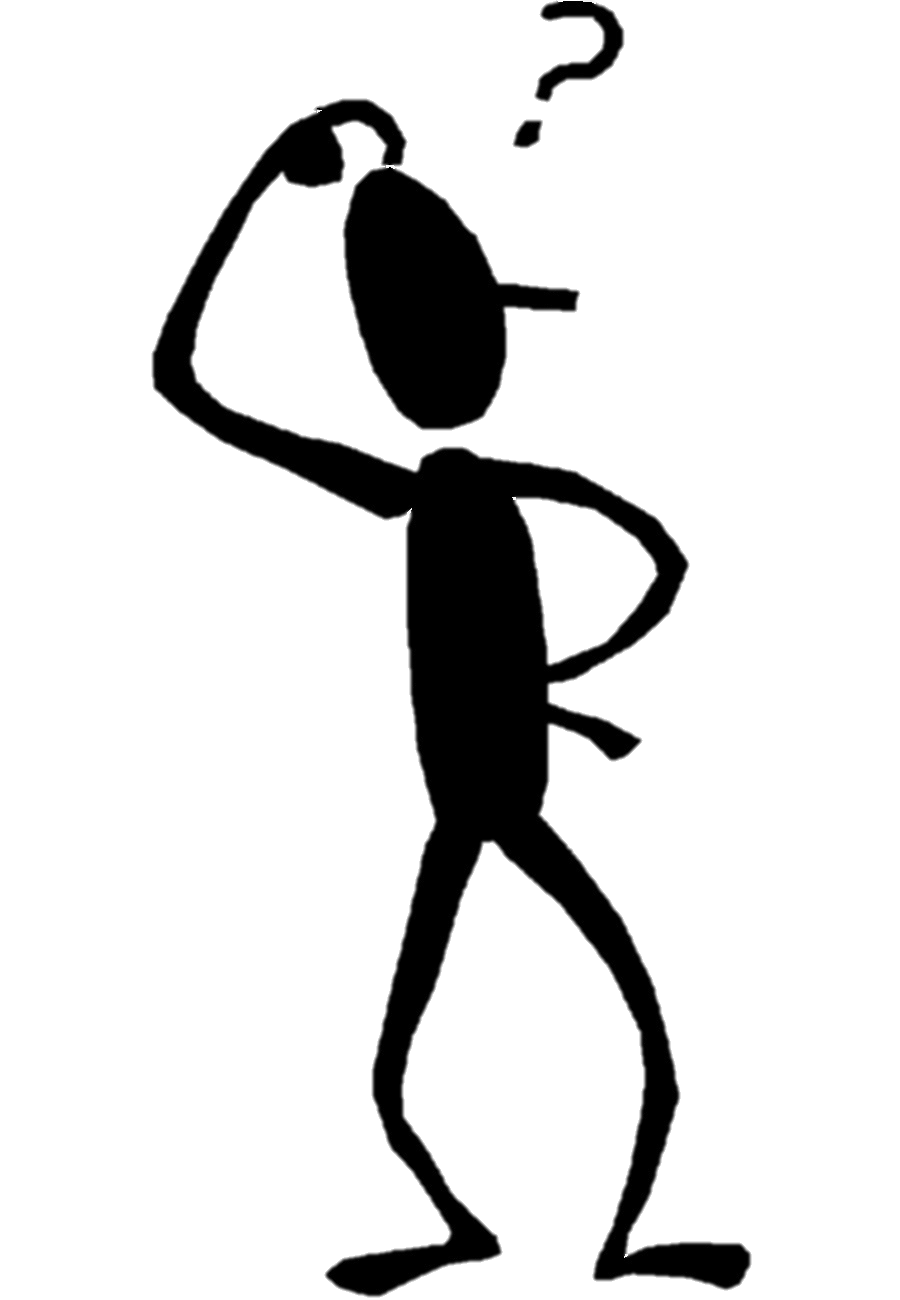 4
Spiel „Cola/Fanta“
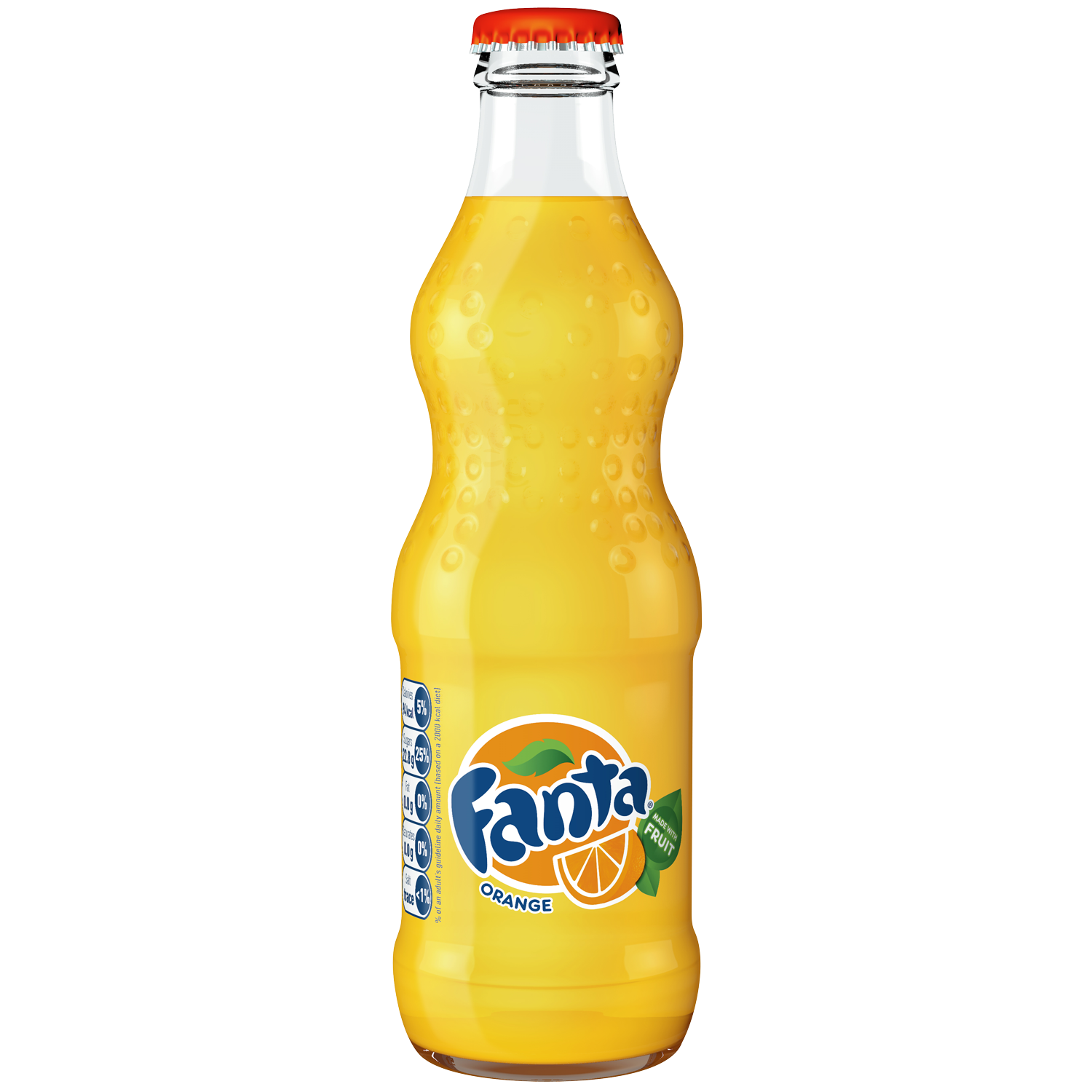 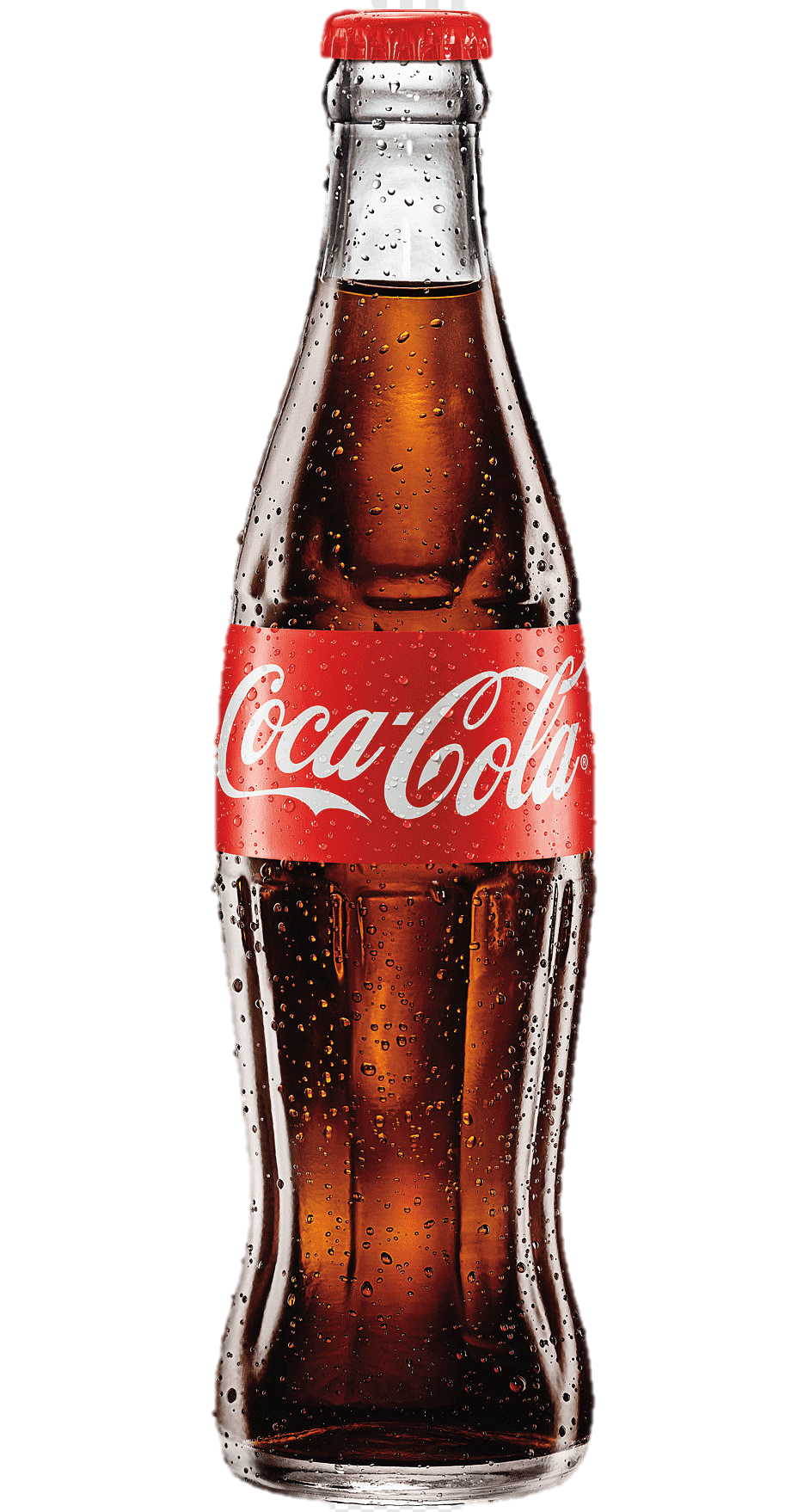 Ein langes Seil auf den Boden legen.
Alle Teilnehmenden stellen sich links des Seils mit Blick nach vorne auf.
Links ist jetzt „Cola“ und rechts ist neu „Fanta“.
Ein Fuss links und ein Fuss rechts ist „Mezzo-Mix“.
Bei der Anweisung „Sprite“ klatschen alle, egal, wo sie gerade stehen, in die Hände.
Bei der Anweisung „Feldschlösschen“ (oder andere Biermarke) kommen alle Hände über den Kopf.

Die üK-leitende Person sagt nun die jeweilige Position und die Teilnehmenden müssen reagieren. 
Nach einer Proberunde fliegt raus, wer nach einer Sekunde falsch steht.
Wer rausgeflogen ist, darf die anderen Teilnehmenden weder mit Rufen, noch mit Fragen etc. stören.

Organisation:
10-15 Minuten (oder bis alle wieder wach sind )
5